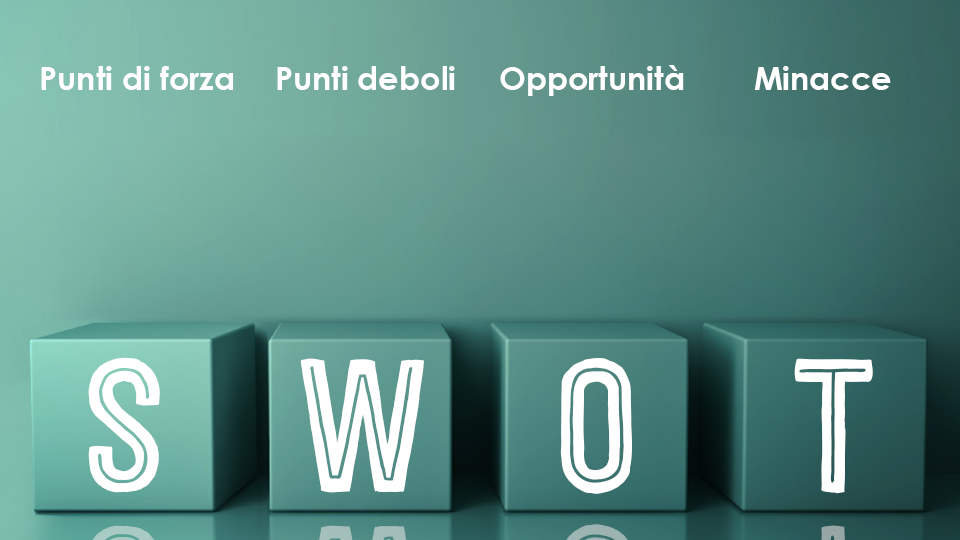 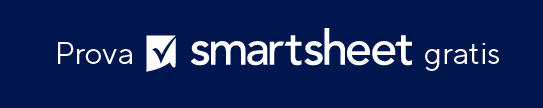 MODELLO DI ANALISI SWOT DEL CAMBIAMENTO DI CARRIERA
Valuta il clima del mercato.  Elenca eventuali fattori esterni che beneficiano di questo percorso di carriera.
Quali asset e competenze puoi portare in questo campo? 
Cosa trovi attraente?
Elenca eventuali deficit di competenza che hai questo campo.
Elenca eventuali rischi di accesso a questo campo.
Punto di forza uno
Due
Tre
Quattro
Punto debole uno
Due
Tre
Opportunità uno
Due
Tre
Minaccia uno
Due